РЕБУС
,            ,,    ,,      ,,                        ,,                ,,,,
 



ЛИЧНЕ ЗАМЈЕНИЦЕ
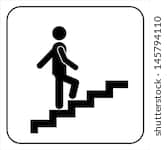 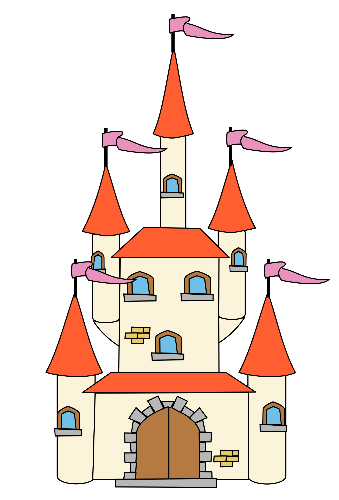 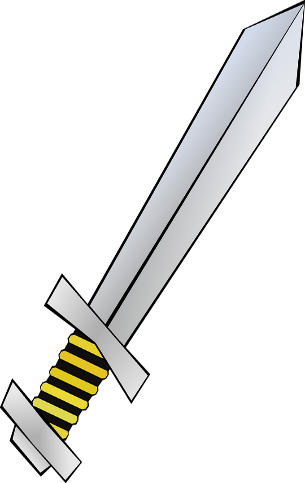 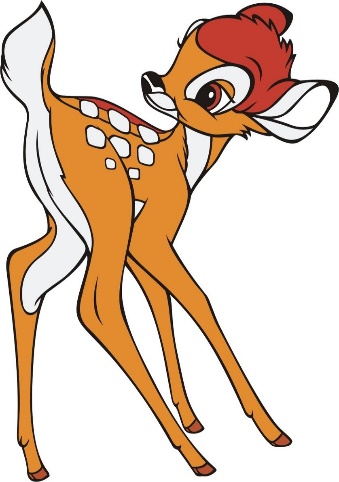 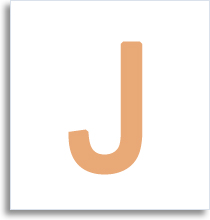 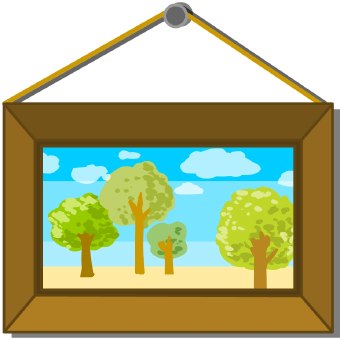 ЕНИЦЕ
ЛИ
Ч
НЕ
ЗАМ
Ј
Српски језик
ЛИЧНЕ ЗАМЈЕНИЦЕ
Необични ученици
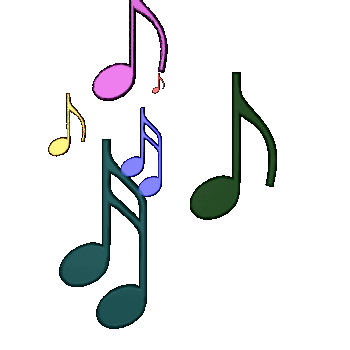 Слушам Моцарта. Он плијени љепотом звука.
Бако, ја учим енглески! Шта ти радиш?
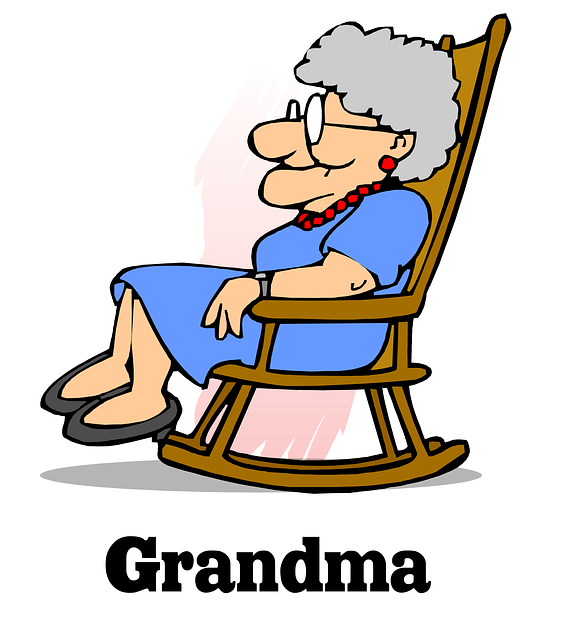 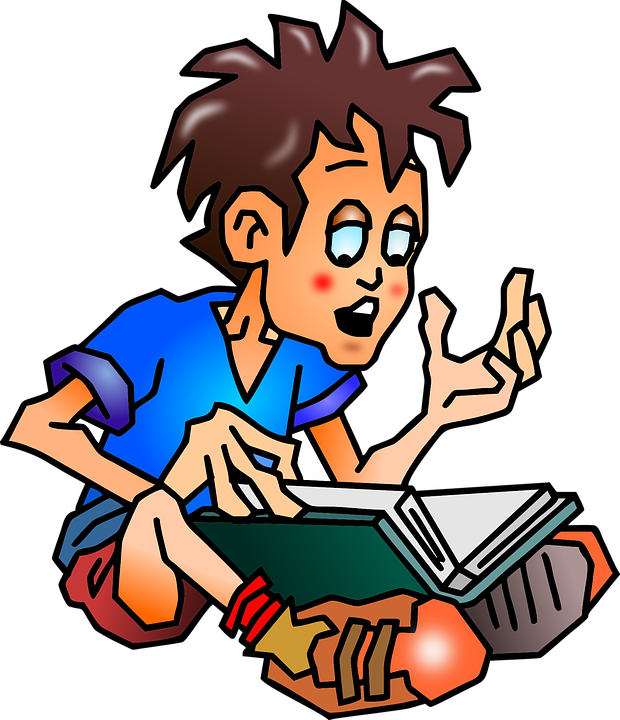 О чему разговарају необични ученици?
ЗАПАМТИ!
Замјеница ЈА је лична замјеница за прво лице ЈЕДНИНЕ.
Замјеница ТИ је лична замјеница за друго лице ЈЕДНИНЕ.
Замјеница ОН, ОНА, ОНО је лична замјеница за треће лице     ЈЕДНИНЕ.

Када у реченици уз личну замјеницу првог лица набрајамо друге    личне замјенице или имена, личну замјеницу првог лица треба ставити на посљедње мјесто.
Ти и ја ћемо сутра заједно ићи у школу.
Марија, Тања и ја смо најбоље другарице.
Ми смо побиједили!
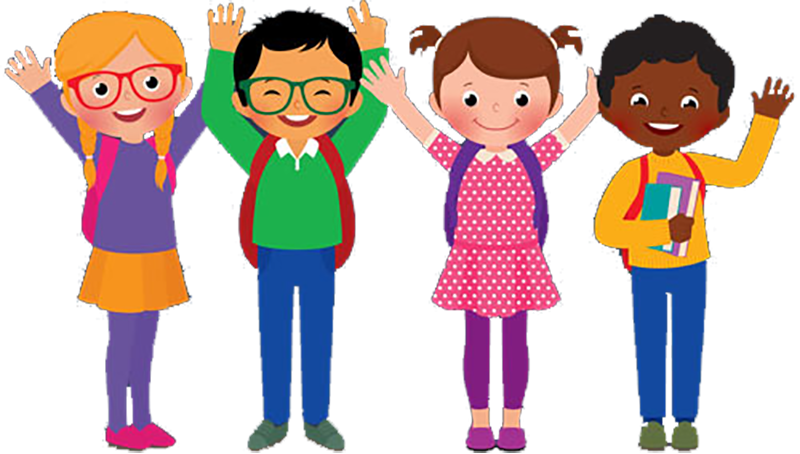 Сад су они на реду!
Ви сте слабији!
ОНИ (више лица о којима се говори)
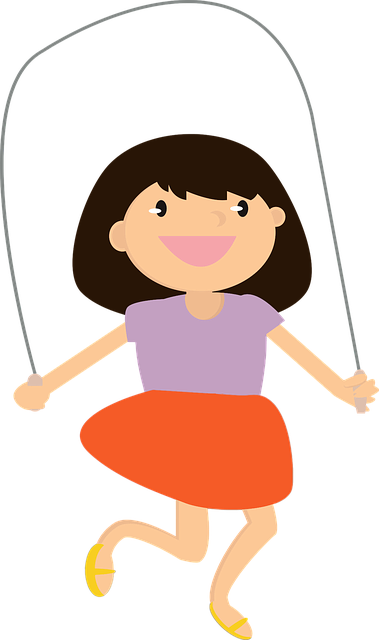 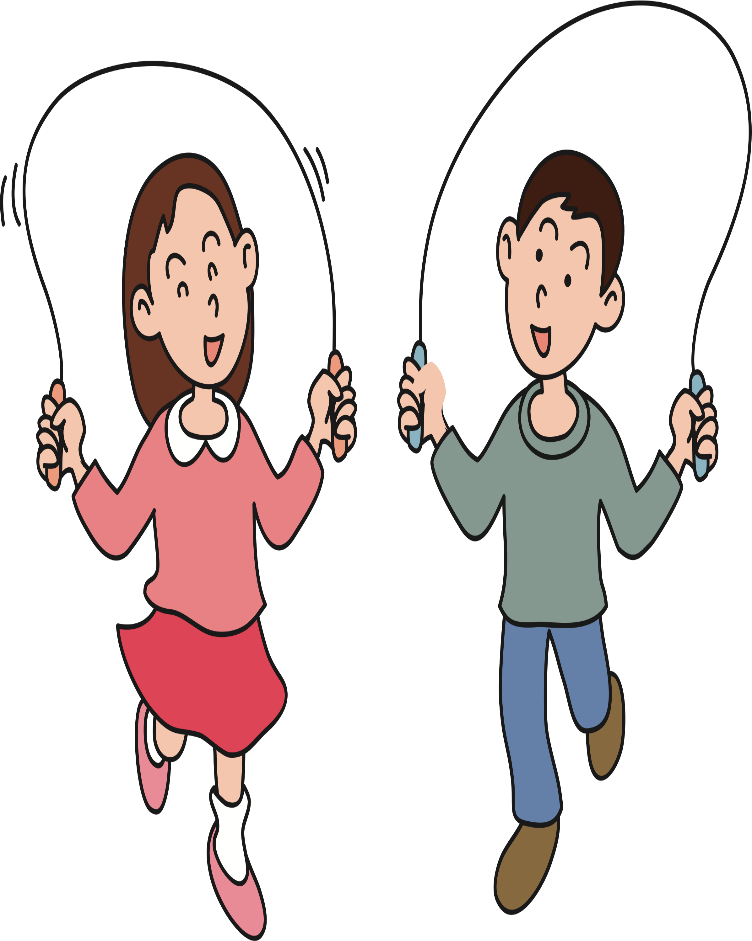 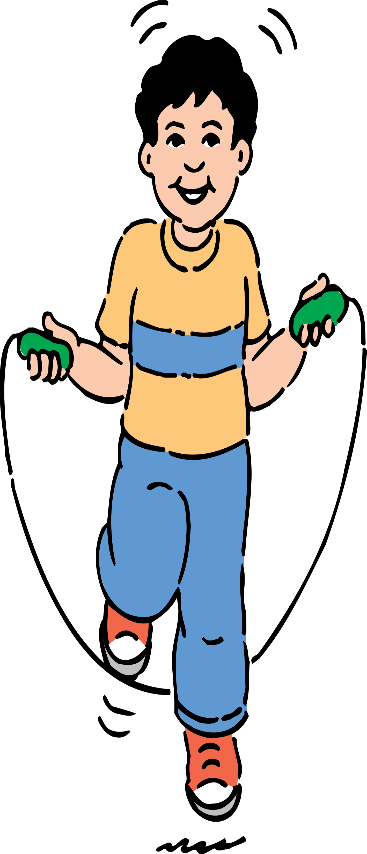 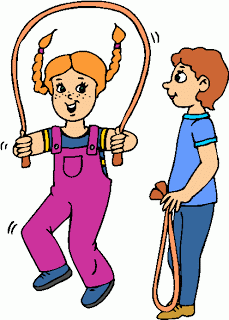 МИ (говорници)
Више лица – која говоре
ВИ (слушаоци)
Више лица – која слушају
ЗАПАМТИ!
Замјеница МИ је лична замјеница за прво лице МНОЖИНЕ.
Замјеница ВИ је лична замјеница за друго лице МНОЖИНЕ.
Замјеница ОНИ, ОНЕ, ОНА је лична замјеница за треће лице МНОЖИНЕ.
Личну замјеницу ВИ (ВАС, ВАМА, ВАМ), поред основног значења да упућује на више лица која слушају, користимо и када се обраћамо неком појединцу из поштовања. Тада се пише великим почетим словом.
   Нпр.
Сигурно сте Ви у праву.  
Ја Вас разумијем.  
Радо ћу Вам помоћи.
ТРЕБА ДА ЗНАШ!
Замјенице су ријечи које упућују на неког или нешто.
Замјенице које упућују на лица зову се личне замјенице.
Личне замјенице за прво и друго лице имају исти облик за сва три  рода.
Лична замјеница за треће лице има посебан облик за сва три рода (ОН/ОНИ, ОНА/ОНЕ, ОНО/ОНА).
Задаци за самосталан рад:
1. Попуни празна мјеста одговарајућим личним замјеницама.
_____ми је купио књигу.          _____смо отишле у биоскоп.
_____волим школу.                  _____носиш патике.
_____сте популарне.               _____играју одбојку.

2. Препиши сљедеће реченице и умјесто именица употријеби замјенице.
Гордана је побиједила.___________________________________
Ива и Ана су јој честитале.________________________________
Игор и Лука су купили књигу._______________________________
Дијете се обрадовало.____________________________________